LES DEVIDOIRS
ADMJSP / Pôle Pédagogie – 2024 – Version 2
Les dévidoirs
Objectifs
Les dévidoirs tournants

Les dévidoirs mobiles

Les dévidoirs automobile
A la fin de cette partie, vous serez capable de connaître les différents dévidoirs.
2
Les dévidoirs
Permettent d’amener l’eau le + rapidement possible différents. 


3 catégories  :
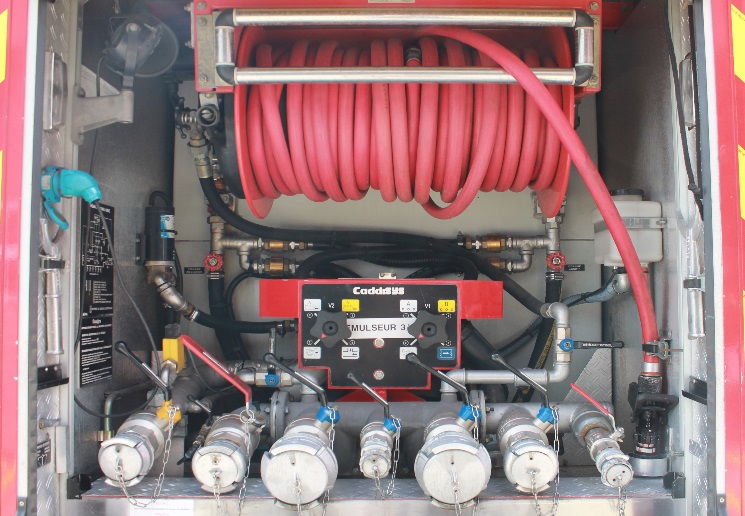 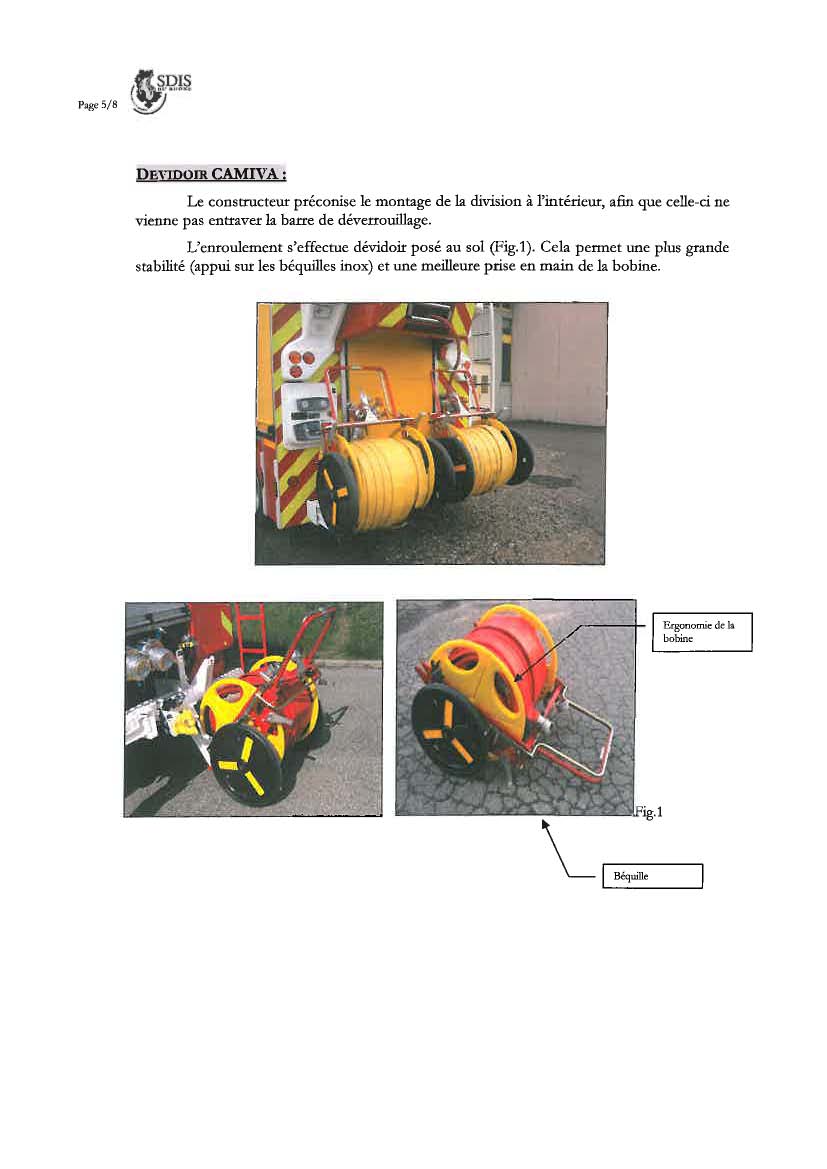 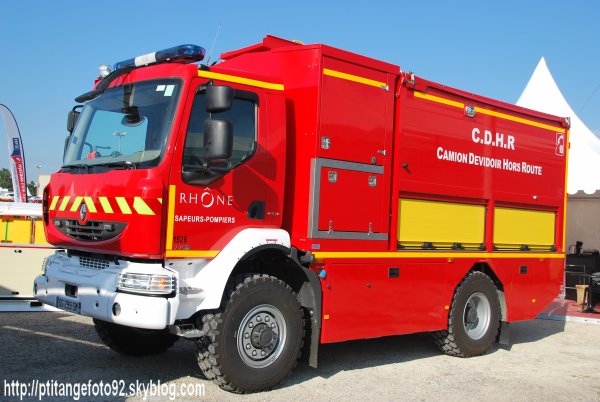 3
Les dévidoirs tournants
Fixé sur les véhicules d’incendie comme le FPT.


Directement alimenté en eau par la pompe, il est équipé de tuyaux semi-rigides et d’une lance.

2 longueurs de 20 m de tuyaux de Ø 22 mm. 

 Permet au BAT d’établir rapidement la lance et d’avoir immédiatement de l’eau
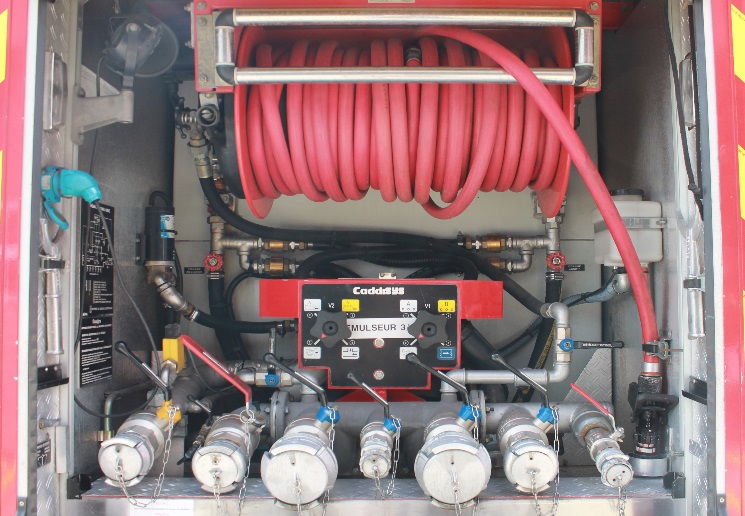 4
Les dévidoirs mobiles
Tracté à bras d’homme, 

Équipé de 200 m de tuyaux de Ø 70 mm enroulés sur le tambour, 

 Support fixé sur le cadre  division mixte de 65 / 65-2 x 40 mm.


FPTL, FPT et FPTGP ont 2 dévidoirs : 

 Celui de gauche n'a pas de division,
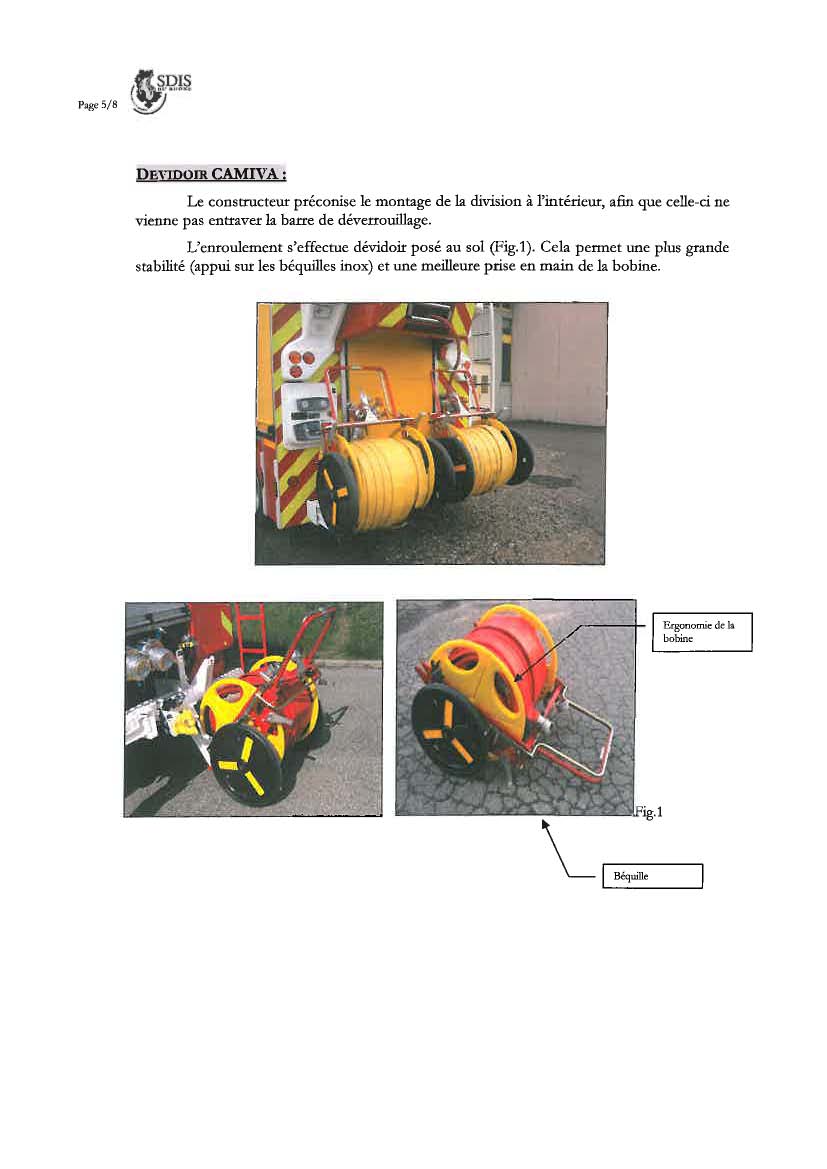 5
Les dévidoirs mobiles
3 modèles au SDMIS : ancienne génération
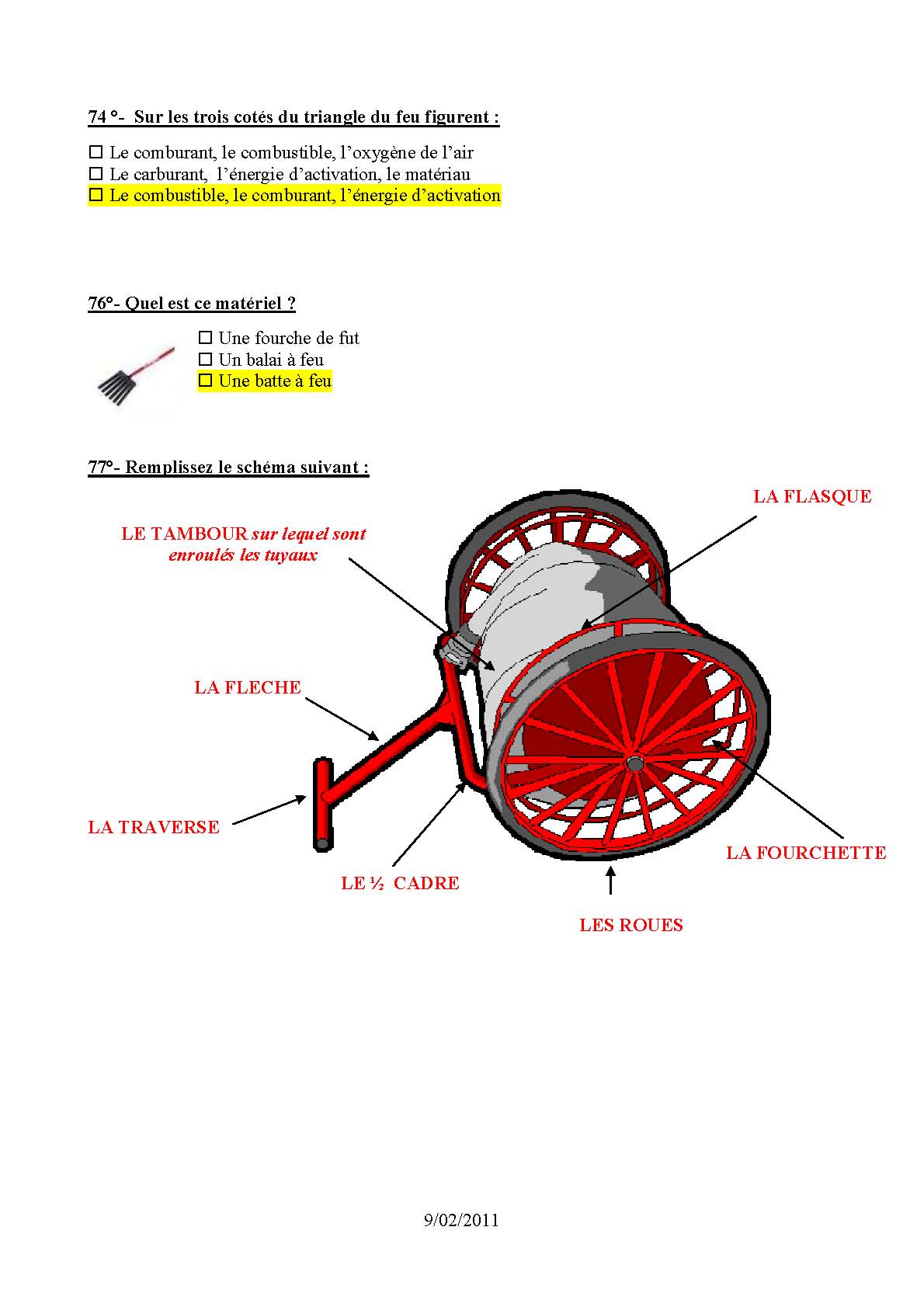 6
Les dévidoirs mobiles
3 modèles au SDMIS : marque PONS
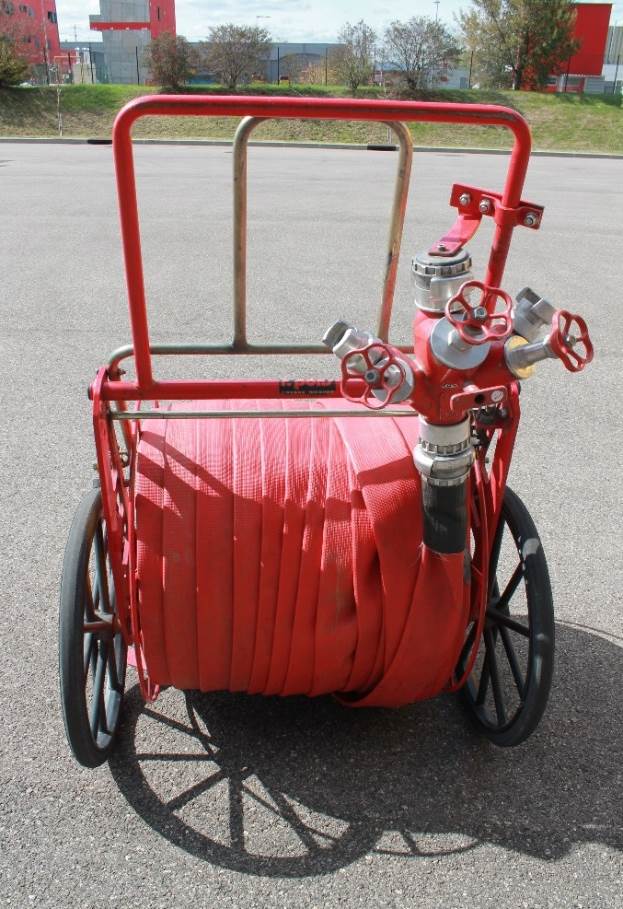 Se roulent debout
7
Les dévidoirs mobiles
3 modèles au SDMIS : marque CAMIVA
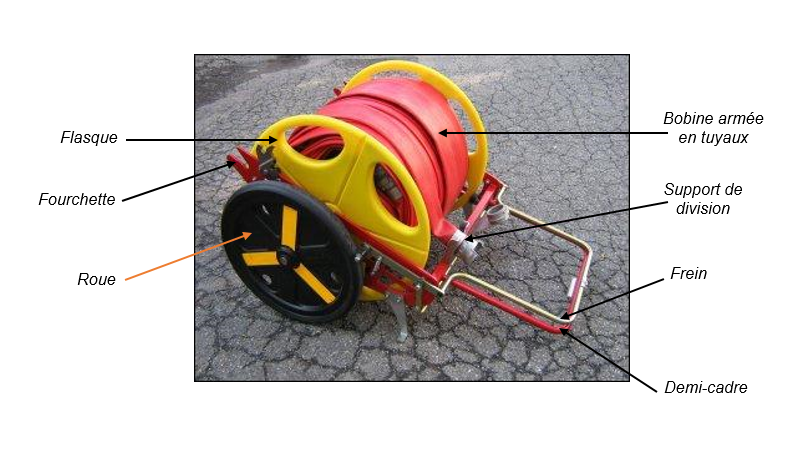 8
Les dévidoirs mobiles
Roulé un dévidoir mobile ancienne génération :
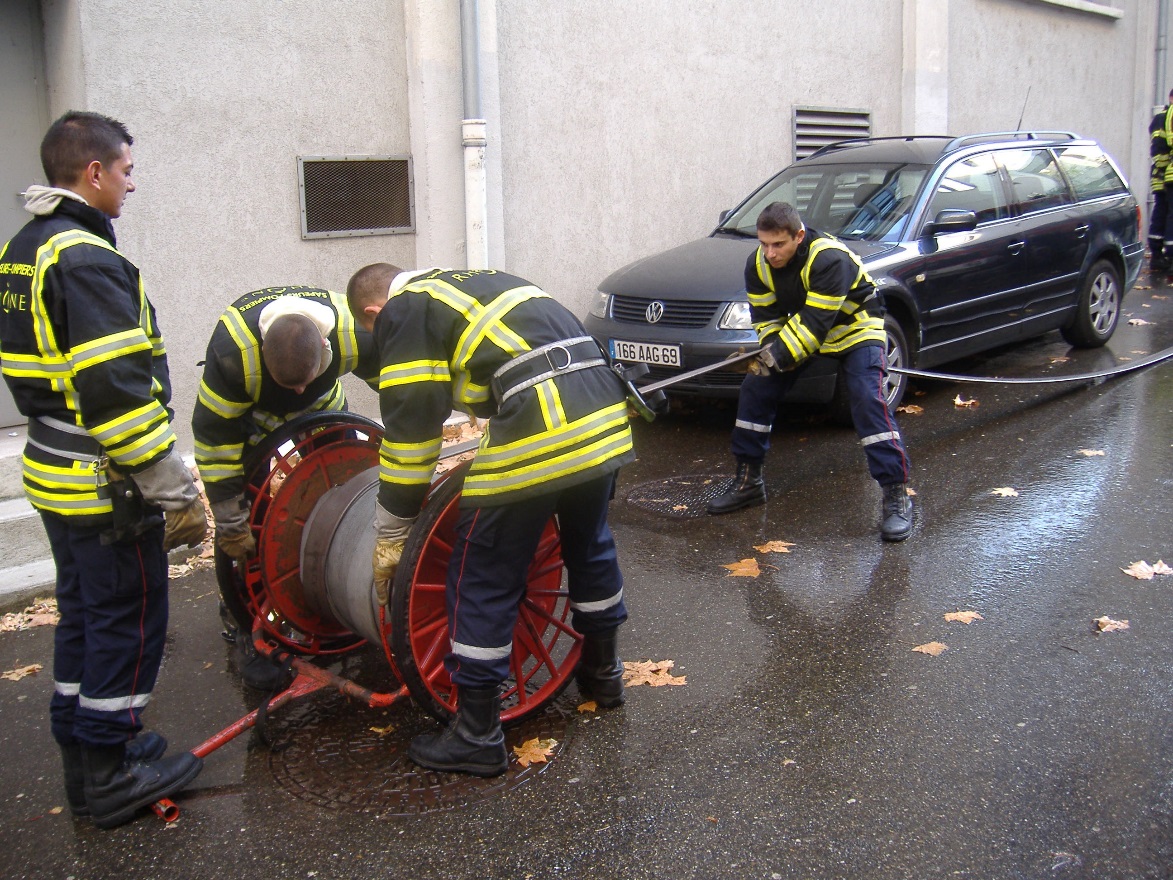 9
Les dévidoirs mobiles
Roulé un dévidoir mobile ancienne génération :
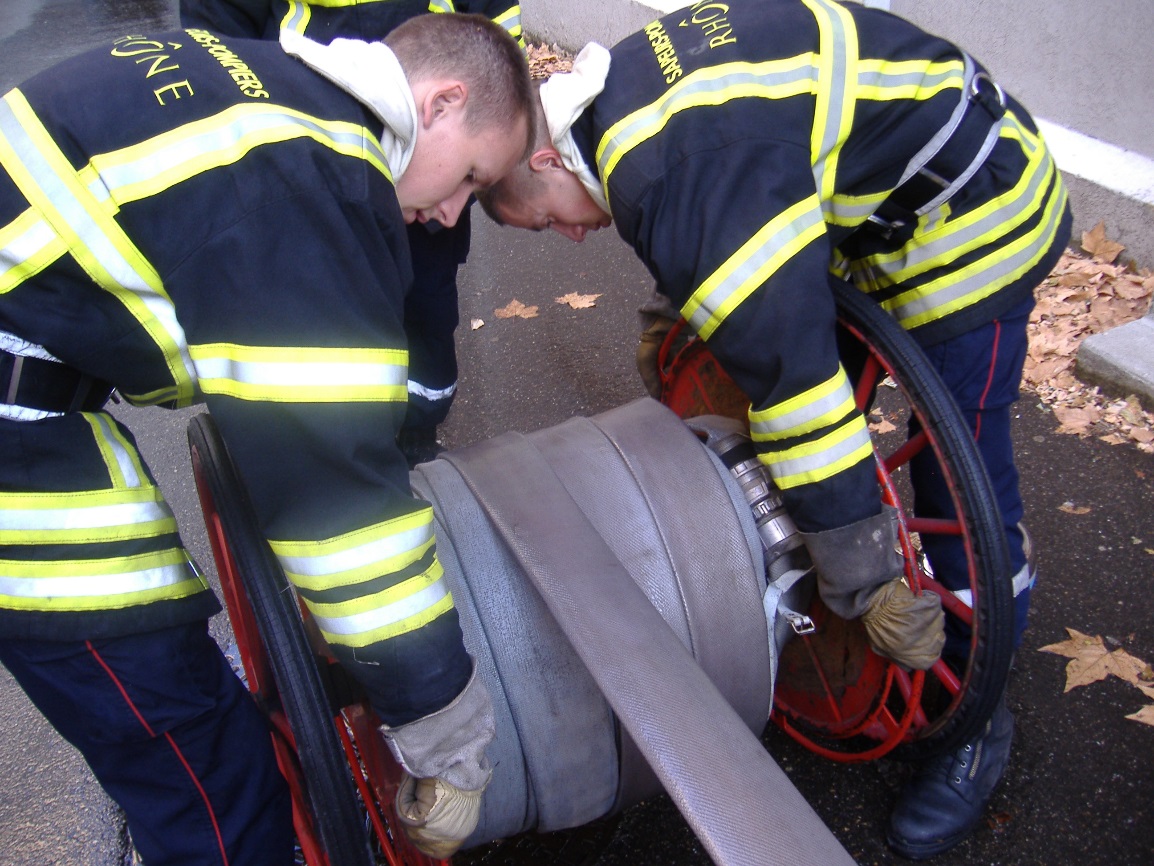 10
Les dévidoirs mobiles
Roulé un dévidoir mobile ancienne génération :
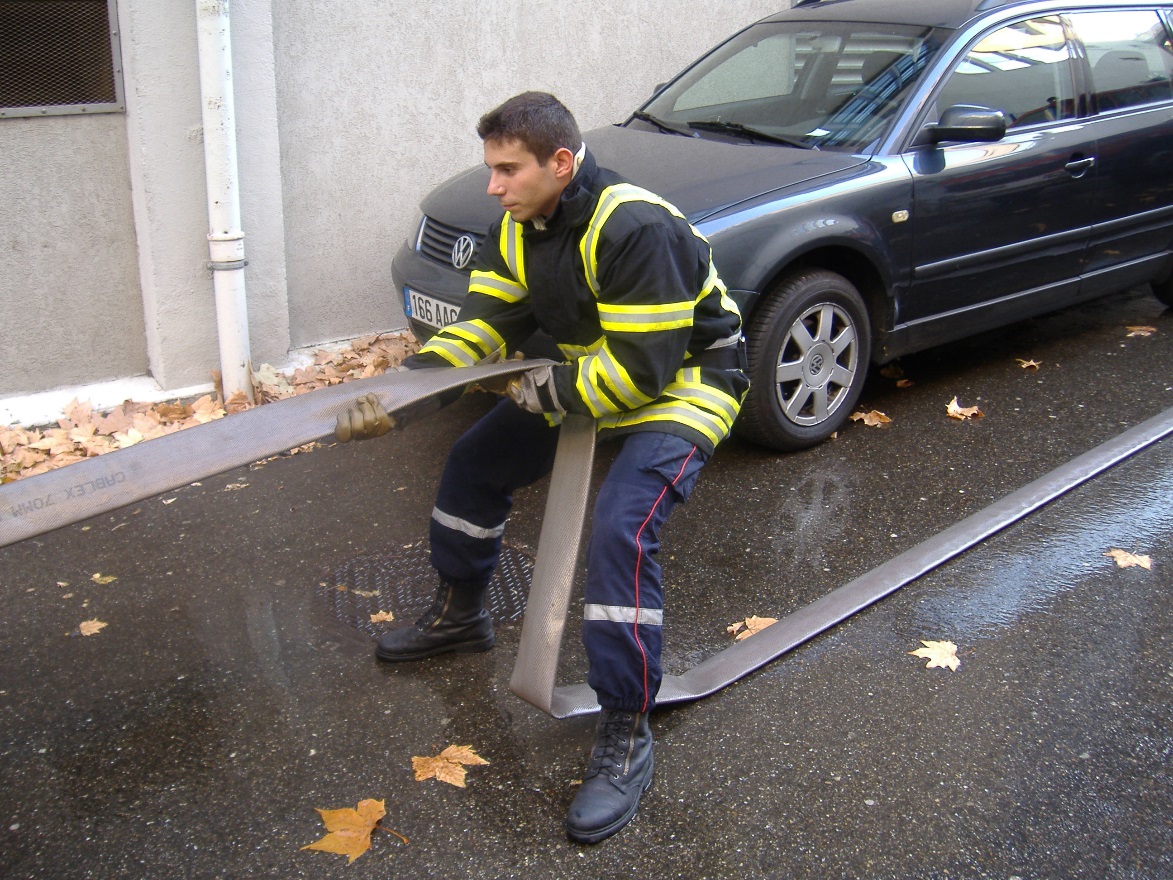 11
Les dévidoirs mobiles
Roulé un dévidoir mobile ancienne génération :
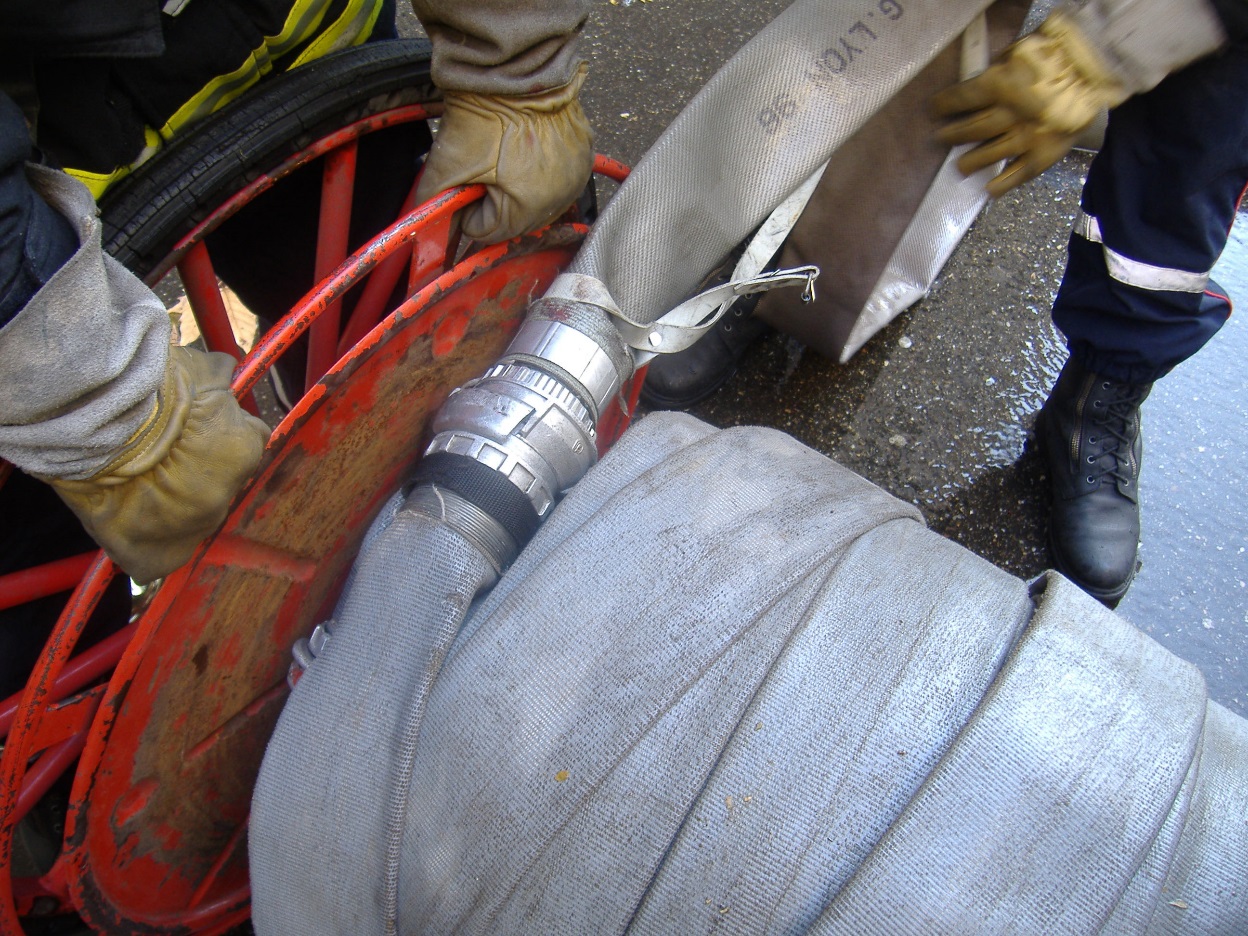 12
Le dévidoir automobile
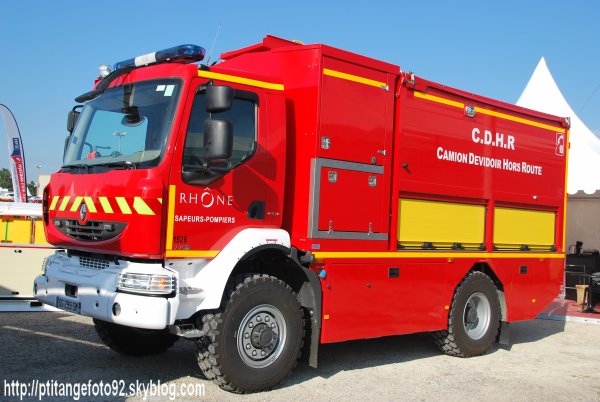 Utilisés lors des feux de grande ampleur ou lorsque le point d’eau est éloigné de plus de 400 mètres du sinistre



 2 000 mètres de tuyaux de Ø 110 mm ou de 150 mm
13
Conclusion
Année : 2024


Contact : pour toute remarque concernant ce document, merci d’envoyer un mail sur l’adresse suivante :

gfor_jsp@sdmis.fr
Les dévidoirs tournants

Les dévidoirs mobiles

Les dévidoirs automobile
14